Відомі люди, які живуть з ВІЛ
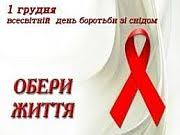 Підготувала вчителька біології Руслана Іванчак
Чарлі Шин, американський акторШин зізнається, що заразився вірусом імунодефіциту після незахищеного статевого акту.Хвороба змінила ставлення Чарлі Шина до життя. Так, він став більше часу проводити зі своїми батьками і навчився, за його словами, бути більш хоробрим.
Грег Луганіс, американський стрибун у воду,чотириразовий олімпійський чемпіон. Зараз він вже не займається спортом: Грегу 58 років. У 1995 році він зробив зізнання, яке шокувало всіх. Луганіс заявив, що є ВІЛ-інфікованим
Павло Лобков, російський журналіст, ведучий телеканалу «Дощ». ВІЛ у телеведучого виявили ще в 2003 році. На такий сміливий крок Лобков зважився заради тих, хто теж зіткнувся з цим захворювання.
Співак Того Нойвірт, відомий більше як Кончіта Вурст, зізнався, що хворий на ВІЛ в квітні цього року. Зробив він це із-за того, що його колишній партнер погрожував розповісти всім про це.Зовсім недавно, до речі, молодий чоловік відмовився від свого жіночого образу і більше не одягає сукні.
Ларрі Крамер, американський сценарист і письменник .Ларрі Крамер — лауреат Пулітцерівської премії. Це, ймовірно, один з найепатажніших письменників США. Крамер також бореться за права сексуальних меншин. Кілька років тому через хворобу йому довелося пересадити печінку.
Легендарний баскетболіст і олімпійський чемпіон Меджік Джонсон – справжня рольова модель для кожного, хто мужньо намагається жити повним життям, незважаючи на діагноз. Дізнавшись про свій ВІЛ-статус в розпал кар’єри (1991), Джонсон заявив, що піде з професійного спорту і присвятить себе боротьбі зі смертельною недугою.
Зірки і знаменитості, які померли від ВІЛ:
Рудольф Нурієв, відомий артист балету (1938 — 1993)  легендарний танцюрист досі залишається символом балету. Зараз йому могло б бути 80 років. Однак у 1983 році в крові Нурієва виявили ВІЛ, і це перекреслило всі його творчі плани. Йому довелося залишити сцену. А через 10 років, 6 січня, у віці 54 років, Рудольф Нурієв помер від ускладнень Сніду.
Фредді Мерк’юрі, вокаліст рок-групи Queen (1946 — 1991) 23 листопада 1991 року Фредді Мерк’юрі офіційно заявивши, що він хворий на ВІЛ, і розпорядився передати права на пісню ” Bohemian Rhapsody фонду по боротьбі зі Снідом. На наступний день він помер.
Айзек Азімов, американський письменник-фантаст (1920 — 1992) Це за його циклу творів «Я, робот» був знятий однойменний фільм з Уіллом Смітом. Володар численних нагород і премій заразився ВІЛ в 1983 році через донорську кров при операції на серці. Азімов помер в 1992 році від ниркової та серцевої недостатності, які розвинулися із-за ускладнень Сніду.
Ентоні Перкінс, американський актор (1932 — 1992)
Його останні слова про ВІЛ перечитують багато людей, які живуть з цим захворювання.
«Багато хто вірить, що це Божа кара. Але я вірю, що Бог послав цю хворобу, щоб навчити людей любити, розуміти і співчувати один одному. Я дізнався набагато більше про кохання, безкорисливість і людяності від людей, яких я зустрів під час пригоди в світі Сніду, ніж у того світі конкуренції і ударів в спину, в якому я провів все моє життя».
Рок Хадсон, американський актор кіно і телебачення (1925 — 1985)  Він став однією з перших знаменитостей, які померли від Сніду.
Джіа Каранджі була культовою моделлю 80-х, її обличчя прикрашало обкладинки головних модних журналів, а ексцентричний характер привертав натовпи шанувальників. На жаль, Джіа рано пристрастилася до наркотиків, намагаючись заглушити внутрішню самотність. Спочатку це був кокаїн, а після смерті близької подруги Вільгельміни Купер модель почала вживати героїн.